Mrs. Hudson 7th Grade ELA Syllabus Let’s Stay Connected!
hudson.haley.e@muscogee.k12.ga.us

Canvas
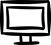 7251 Blackmon Road 
Columbus, GA 31909
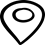 Class Supplies
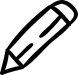 Chromebook
Earbuds (optional)
A comfortable work environment
Internet
Notebook to write down password.
Room 310 Class Procedures and ExpectationsThis also applies to Zoom and Canvas
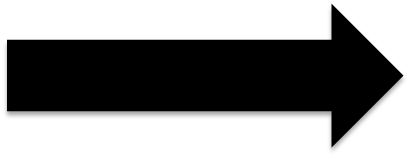 Consult BRMS Handbook
Zoom Expectations 
 Be Respectful
 Be Helpful
 Be Kind
Raise your hand for permission to   leave your seat (no wandering).
Put proper headings on all work.
Do not use UNNECESSARY electronic devices or apps in class or in a Zoom.
Maintain a clean and orderly work area.
Bring all of your supplies to class daily.
Zoom Attendance
Students are expected to log In to Zoom each day for their appropriate class periods. 
Students are expected to log in lo live Zoom Instruction a few minutes prior to school start time of each class period 

Be early, just in case there are technical issues.
During live Zoom Instruction, students must not tum off their live video during session (I.e. no black screens, no virtual backgrounds, and no thumbnail picture)- I want to see your face 
If a student is unable to log In to Zoom due to technical difficulties, parent or student should notify teacher or Attendance Clerk/School Clerk before the end of class or instructional day.
Is this for a grade?!?  Grading Policy
Parents and students are strongly encouraged to check Infinite Campus on a weekly basis to view the most current grades for EVERY class.

Assessments: 
Article of the Week, Achieve 3000, USA Test Prep, Lexia
Vocabulary
Comprehension Tests and Quizzes over literature and grammar
Writing
Grades will be graded as summative or formative on a subjective basis. 
Summative – 65%
Formative – 35%
Rewards
Principal’s 100 List
Eagle Growth Challenge
Class Room Reward Passes
Homework Passes  


Let’s make this a great year!!! 

Mrs. Hudson